Come Into This House
Song ID: 0000
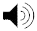 Intro
Em
Em
Come into this house      Magnify the Lord
Em
Em
Lift up holy hands         Our hearts in one accord
Chorus 1a
Em
Em
Come into this house      Magnify the Lord
Em
Em
Lift up holy hands         Our hearts in one accord
Gmaj7/A
A7
Gmaj7/A
A7
Em
A7
Gmaj7/A
For He’s wor----thy     Wor----thy     of  all our praise
Gmaj7/A
A7
Gmaj7/A
A7
Em
A7
Gmaj7/A
He’s wor----thy     Wor----thy     of  all our praise
Chorus 1b
Em
Em
Come into this house      Magnify the Lord
Em
Em
Lift up holy hands         Our hearts in one accord
Gmaj7/A
A7
Gmaj7/A
A7
Em
A7
Gmaj7/A
For He’s wor----thy     Wor----thy     of  all our praise
Gmaj7/A
A7
Gmaj7/A
A7
Em
A7
Gmaj7/A
He’s wor----thy     Wor----thy     of  all our praise
Chorus 2a
Em
Em
Make a melody               Sing unto the Lord
Em
Em
He has given us               A song and a sword
Gmaj7/A
A7
Gmaj7/A
A7
Em
A7
Gmaj7/A
For He’s wor----thy     Wor----thy     of  all our praise
Gmaj7/A
A7
Gmaj7/A
A7
Em
A7
Gmaj7/A
He’s wor----thy     Wor----thy     of  all our praise
Chorus 2b
Em
Em
Make a melody               Sing unto the Lord
Em
Em
He has given us               A song and a sword
Gmaj7/A
A7
Gmaj7/A
A7
Em
A7
Gmaj7/A
For He’s wor----thy     Wor----thy     of  all our praise
Gmaj7/A
A7
Gmaj7/A
A7
Em
A7
Gmaj7/A
He’s wor----thy     Wor----thy     of  all our praise
Bridge
C#m
B/D#
E
Worthy of honor and glo----ry
C#m
B/D#
E
Worthy of power and praise
E
C#m
B/D#
Worship and bow down before Him
A
E/G#
F#m7
Bb
B7 (+5, #9)
Exalt   His  Name to-----day
Vamp
Gmaj7/A
A7
Gmaj7/A
A7
Em
A7
Gmaj7/A
For He’s wor----thy     Wor----thy     of  all our praise
Gmaj7/A
A7
Gmaj7/A
A7
Em
A7
Gmaj7/A
He’s wor----thy     Wor----thy     of  all our praise
Close
Em
. . . . Come into this house
Come Into This House
Em
Em
Em
Em
Come into this house, magnify the Lord    Lift up holy hands, our hearts in one accord
Gmaj7/A
A7
Em
Gmaj7/A
A7
Gmaj7/A
A7
For He’s wor----------thy,            wor----------thy         of    all  our    praise
Gmaj7/A
A7
Gmaj7/A
Gmaj7/A
Em
A7
A7
He’s   wor--------thy,               wor--------thy          of    all   our    praise
Em
Em
Em
Em
Make a melody,     sing unto the Lord     He has given us    a song and a sword
A7
Em
Gmaj7/A
A7
Gmaj7/A
Gmaj7/A
A7
For He’s wor----------thy,            wor----------thy          of    all  our    praise
Gmaj7/A
A7
Gmaj7/A
Gmaj7/A
Em
A7
A7
He’s   wor--------thy,               wor--------thy          of    all   our    praise
C#m
E
B/D#
E
C#m
B/D#
Worthy of honor and glo----ry         Worthy of power and praise
C#m
E/G#
F#m7
A
Bb
B7 (+5, #9)
B/D#
E
Worship and bow down before Him       Exalt    His  Name to-----day